Integrating Replication Tools with Data Repositories
Matthew K Lau and Mercè Crosas 
IQSS, Dataverse, Harvard Forest
Harvard University
Increase in Data Sharing
In the last decade, data sharing has become more common in the social sciences:
An increasing number of journals are adopting data policies
More data repositories are available to share research data
Data Policies use in Social Science Journals
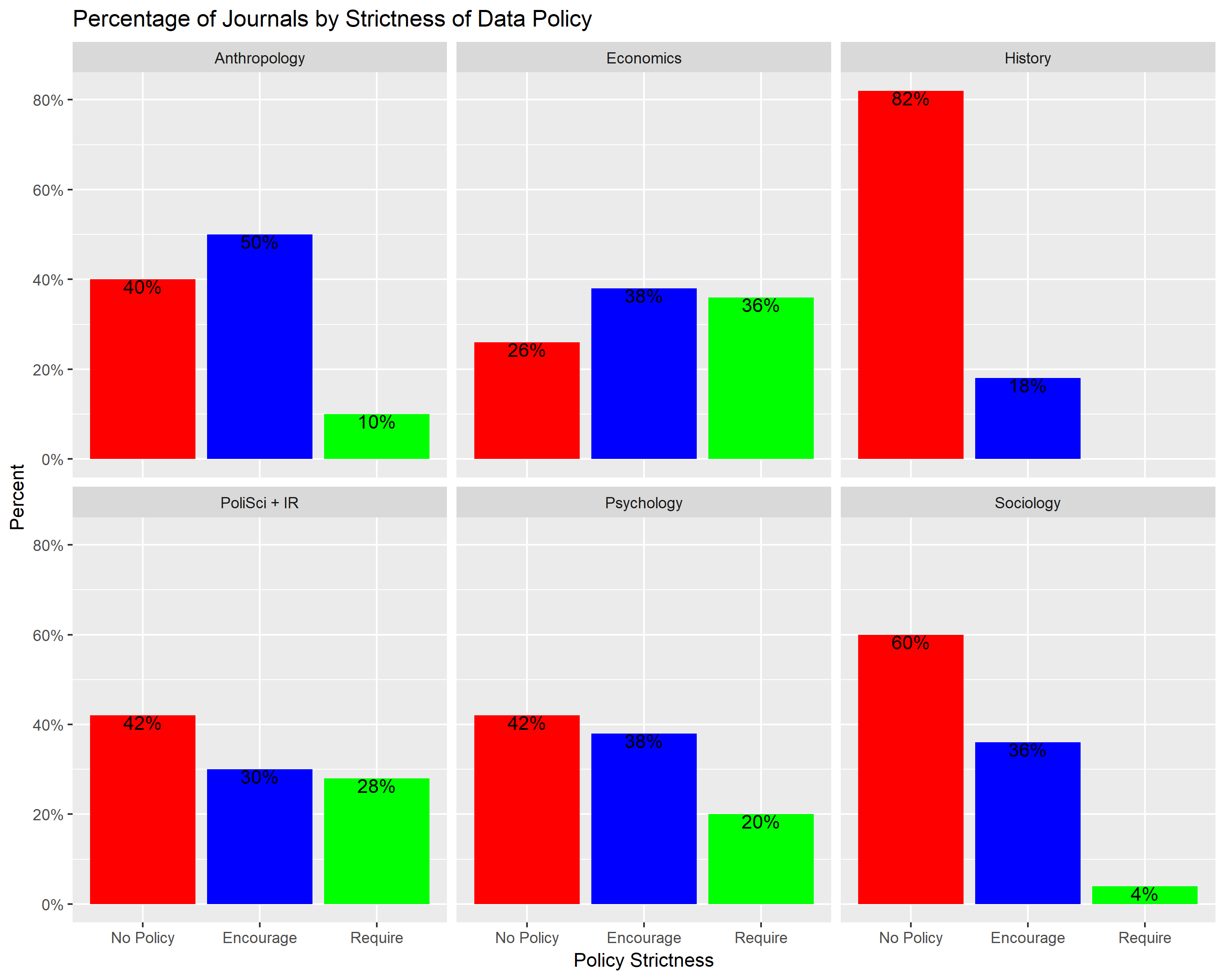 More than 50% of journals in anthropology, economics, political science, psychology, and sociology have data policies that either encourage or require to share the data associated with the article.
Crosas, Gautier, Karcher, Kirilova, Otalora, Schwartz, 2018. Data Policies of highly-ranked social science journals
Data repositories around the world powered by Dataverse
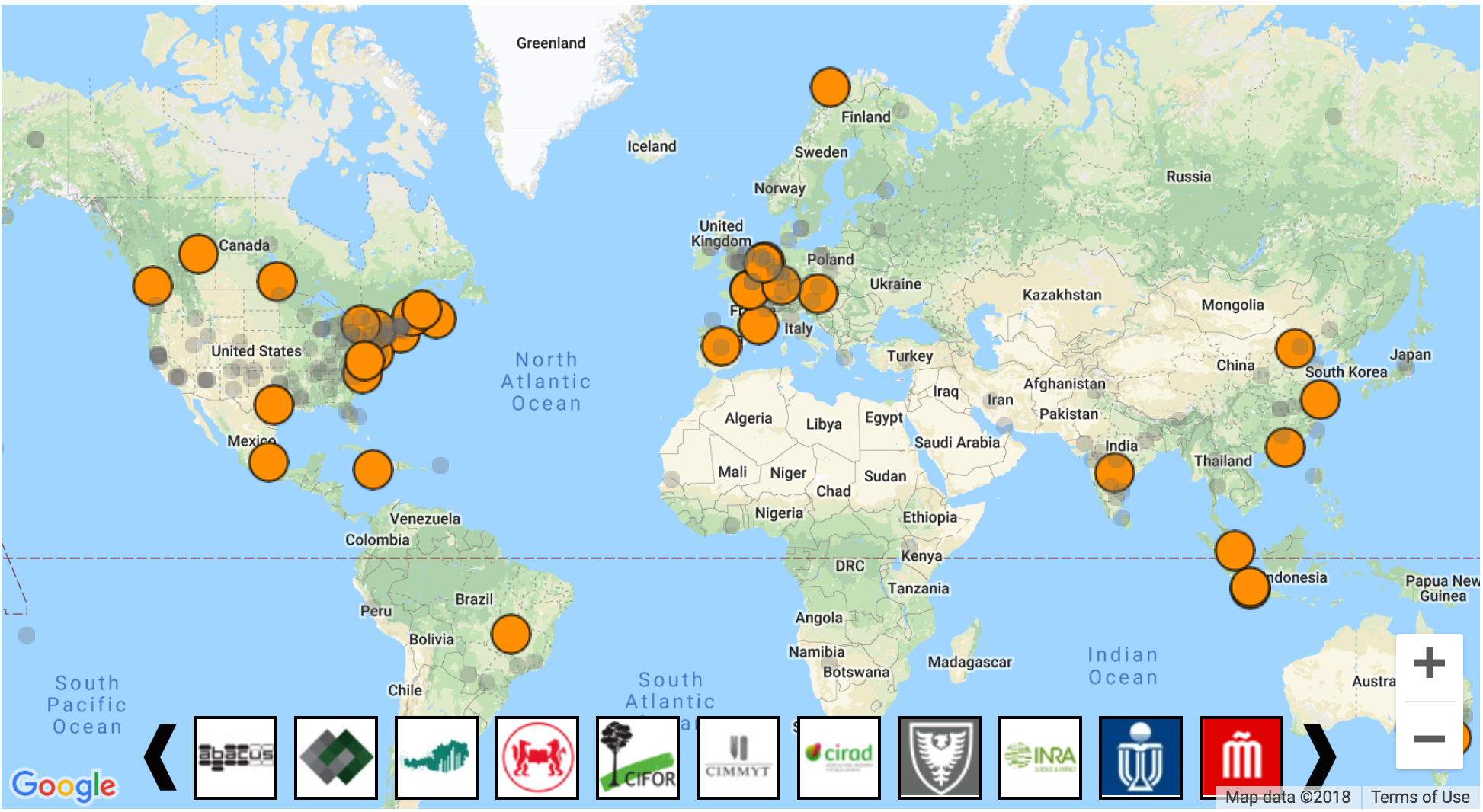 In the last year:
From 23 to 33 Dataverse repositories
From 49,000 to 53,000 datasets in Harvard Dataverse
https://dataverse.org/
But, are these shared data reusable?
Can the shared data be used to:
Replicate previous studies
Run new studies using existing data
For this, we need:
Well-documented, well-organized data and code
Tools that facilitate replication and reuse
Alfred P. Sloan grant
With funding from the Sloan Foundation, we plan to address reuse and reproducibility by:
Improving curation through educational materials, friendly UI, and services
Integrating replication tools with Dataverse repositories:
Encapsulator to pack your data and code in a self-contained and documented resource
Code Ocean to easily run scientific code online
CoRe2 to connect systems to streamline the verification workflow (ODUM Instititute)
Easier reproducibility for scientists with encapsulation
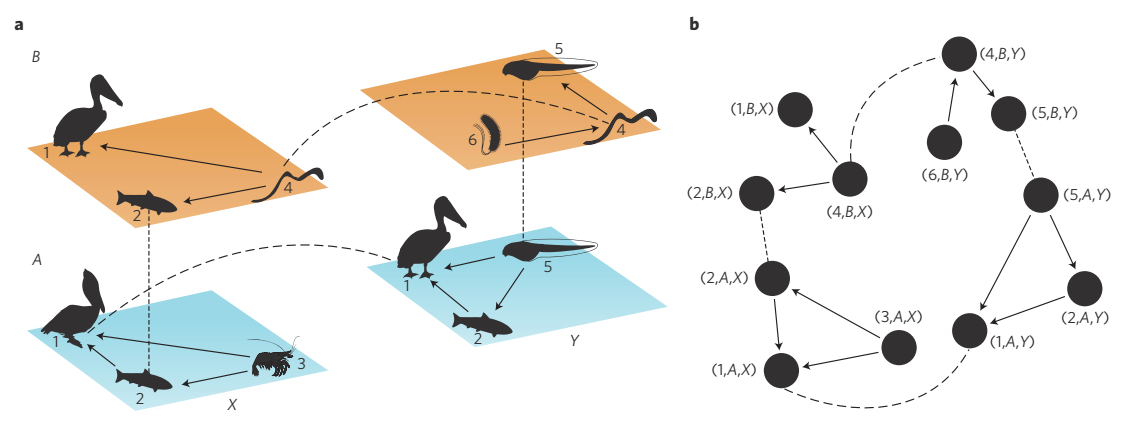 [Speaker Notes: I’m a quantitative ecologist, and so I spend most of my time thinking about ecosystems and how to analyze them. And over the years, my software needs have far outpaced commercial development.]
Software should not limit science.
[Speaker Notes: So, I have been a open-source analytical software developer, educator and advocate for nearly 10 years.]
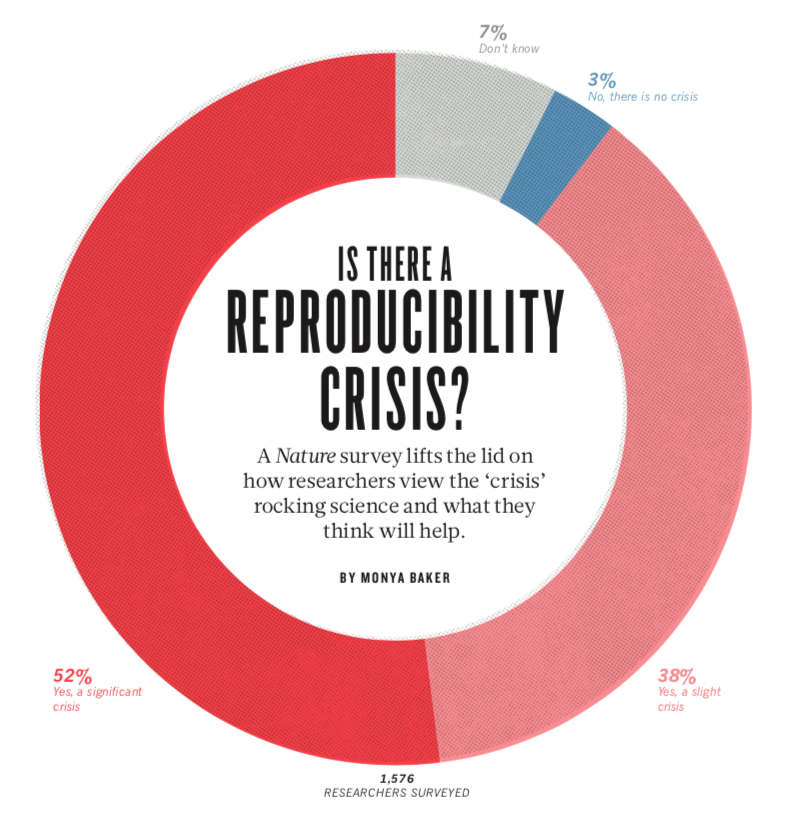 [Speaker Notes: A couple years ago, I, like many other scientists, was troubled by the “expose” on scientific reproducibility (or ir-reproducibility) that apparently was abundant across all of science.]
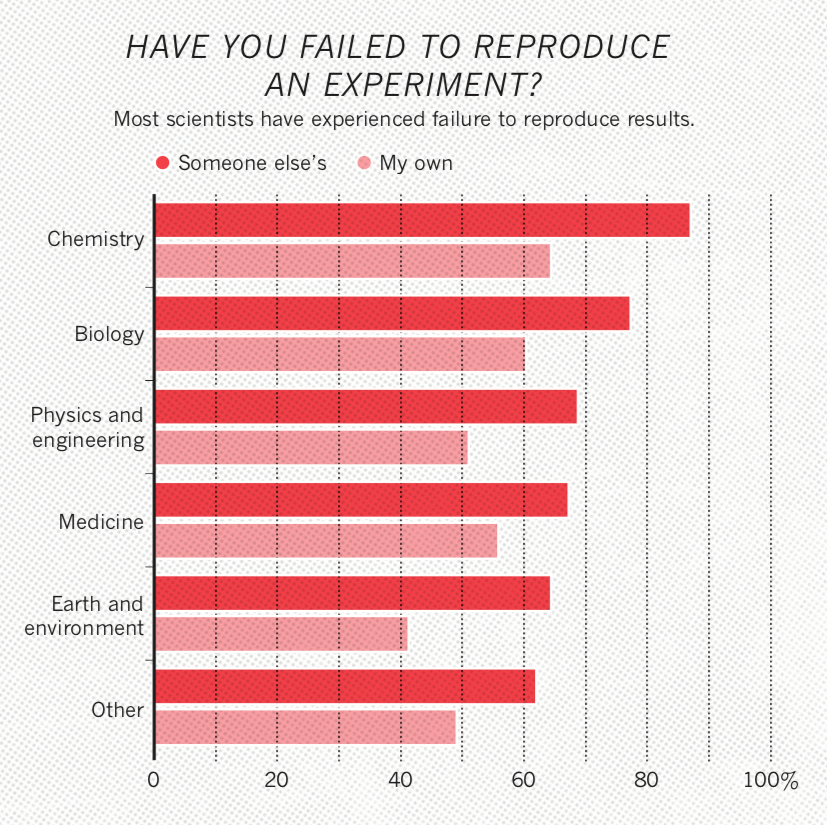 [Speaker Notes: Biology was particularly troubled, according to the results, and I would assume that ecology would on the more troubled edge of the spectrum given the typically small sample sizes and highly complex, multivariate systems studied.]
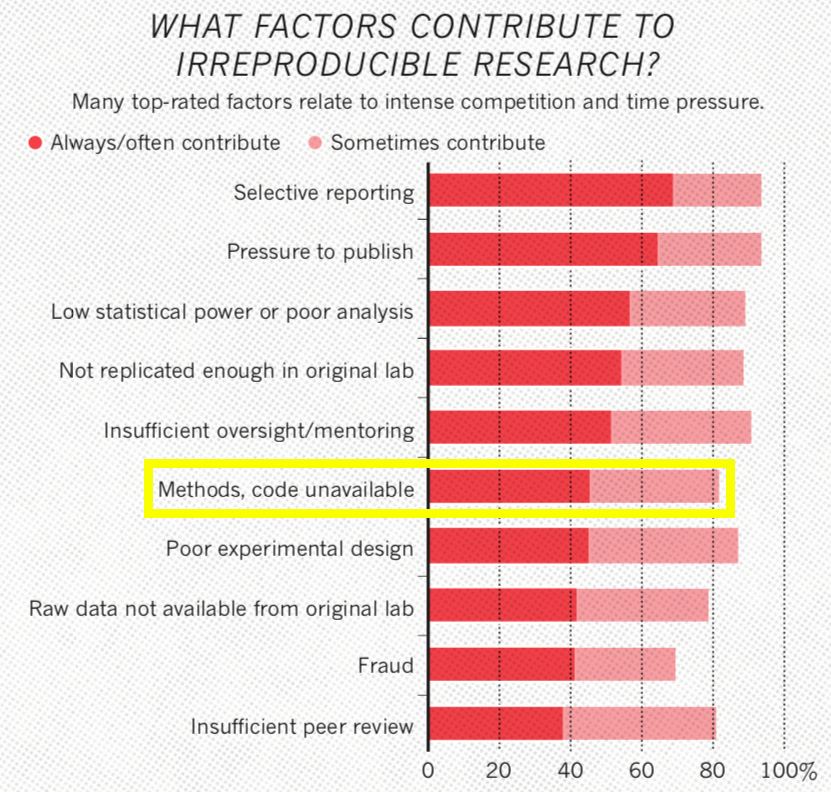 [Speaker Notes: Not surprisingly, though not at the forefront of my thinking, code was mentioned as a major issue.]
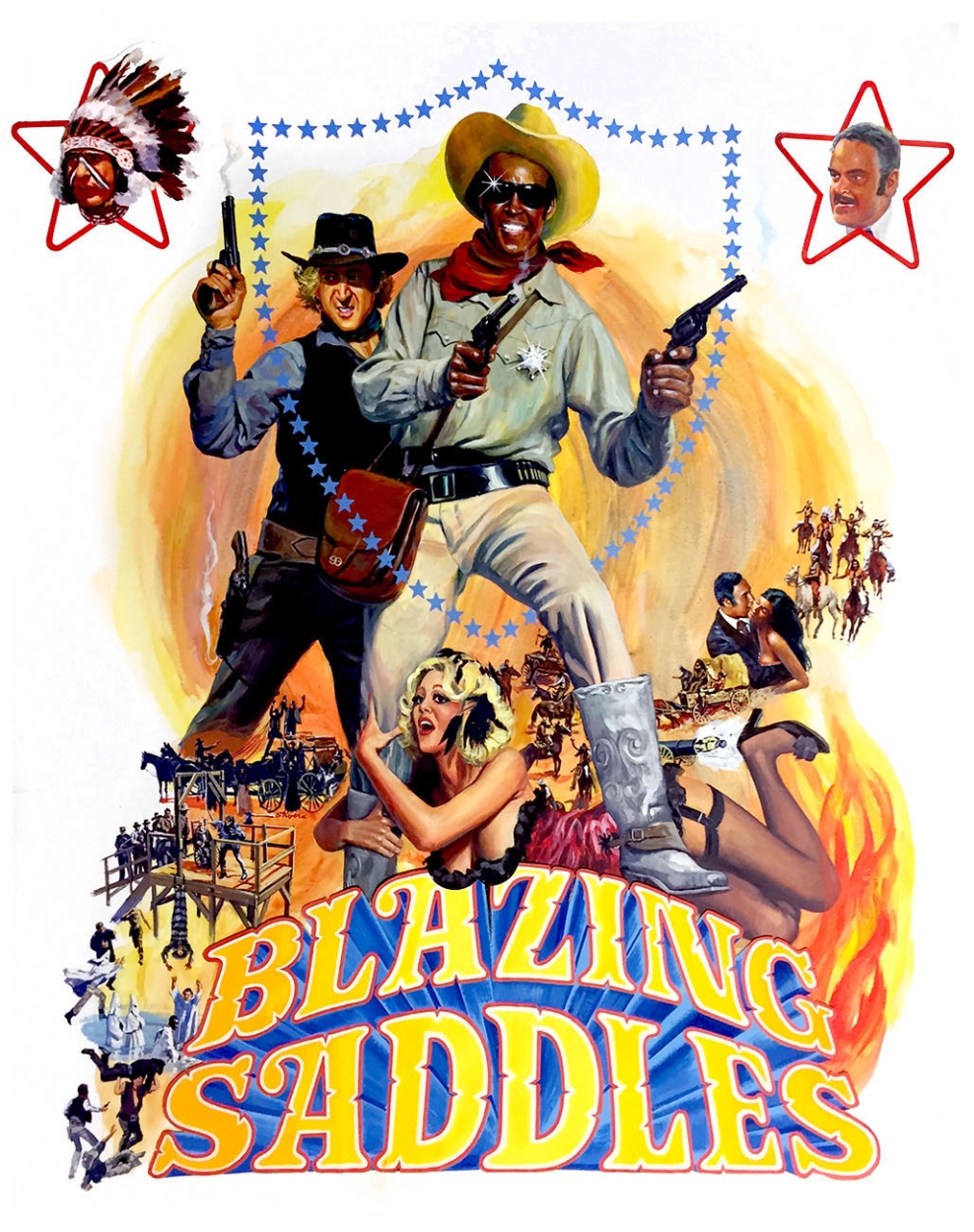 [Speaker Notes: This should not have been surprising given my experience with analytical software, my own, my students and my colleagues.]
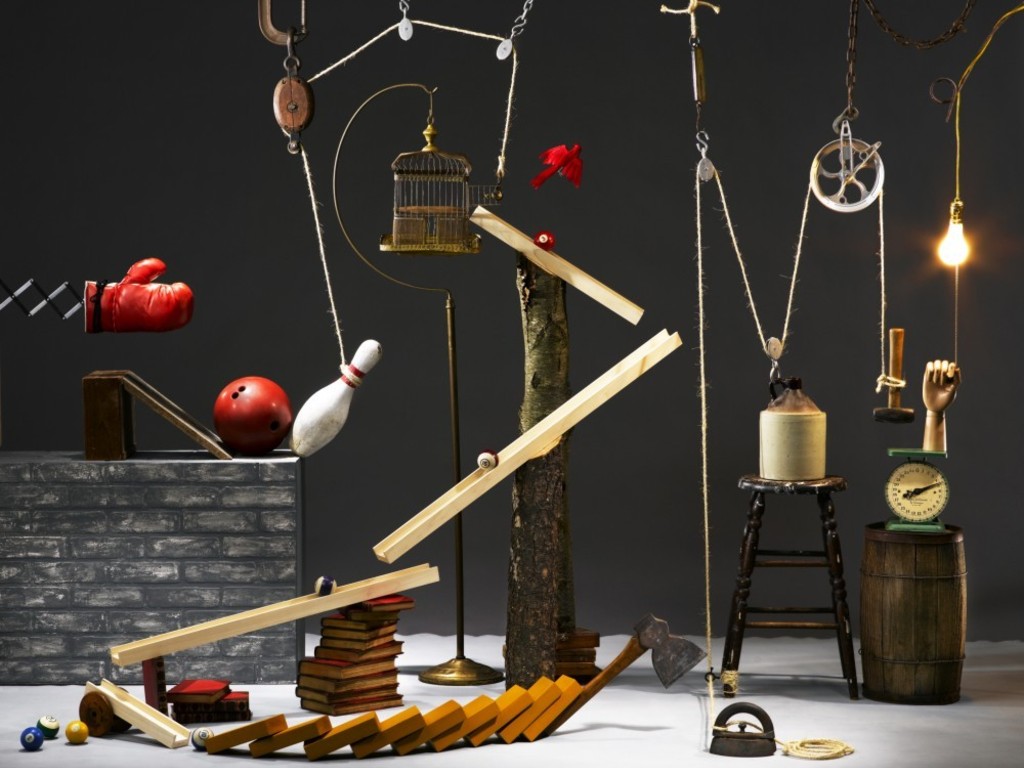 [Speaker Notes: Beautiful unique snowflakes of code as intricate and awkward as a rube goldberg machine.]
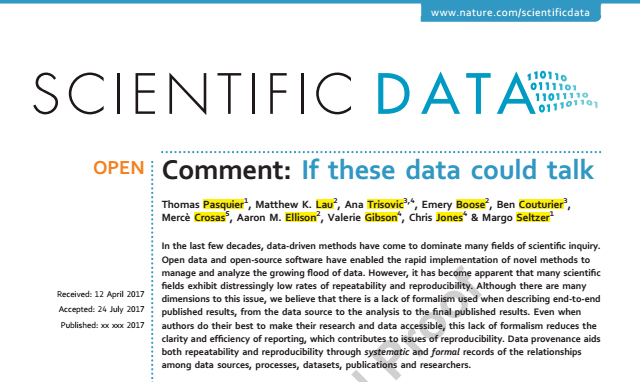 [Speaker Notes: So, in collaboration with folks at CERN, University of Cambridge and Mt Holyoke, we wrote a paper highlighting important issues.]
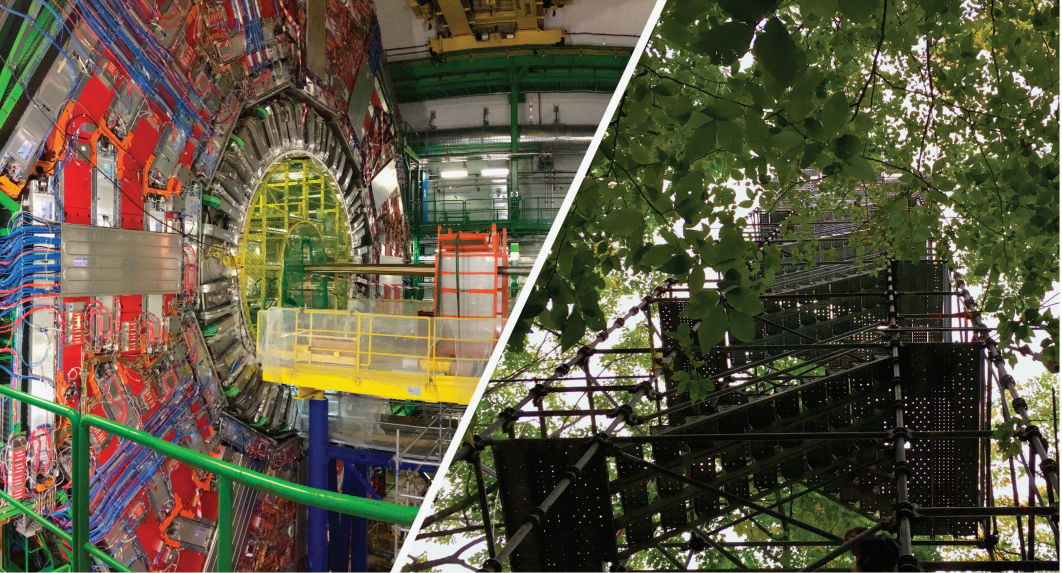 [Speaker Notes: The main thrust being, the sciences (whether particle physics or ecosystem ecology) have rapidly become computationally intensive. and given the constraints placed on most domain scientists, they want to do their work, not spend seemingly extra time refactoring code that has already produced results (i.e. if it’s not broke, you don’t have time to fix it).]
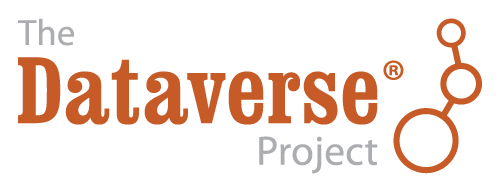 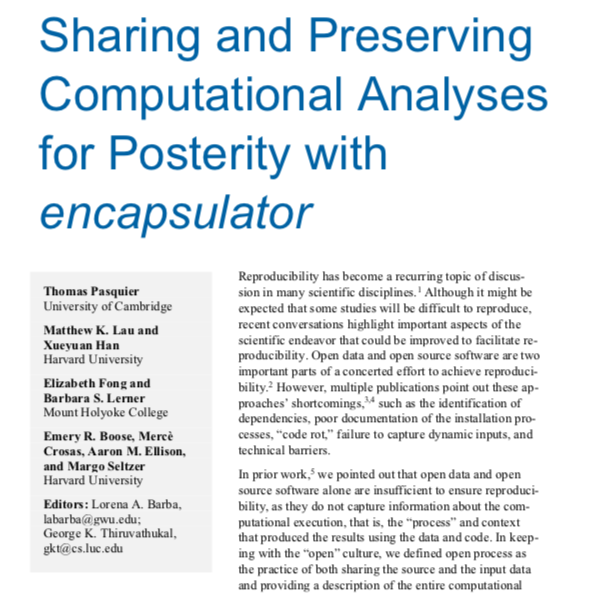 IEEE: Computing in Science & Engineering 2018
[Speaker Notes: In collaboration with Mt Holyoke and the other Cambridge, we developed a tool to conduct encapsulation.]
Encapsulator
Purpose: Simplify computational reproducibility
Create a data “capsule” (code + data + environment)
Increase transparency with “cleaned” code
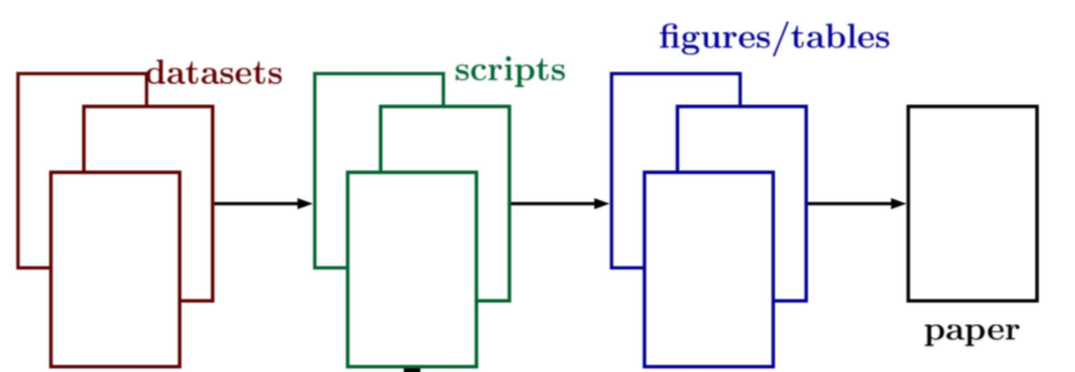 [Speaker Notes: Basic workflow from data to publication.]
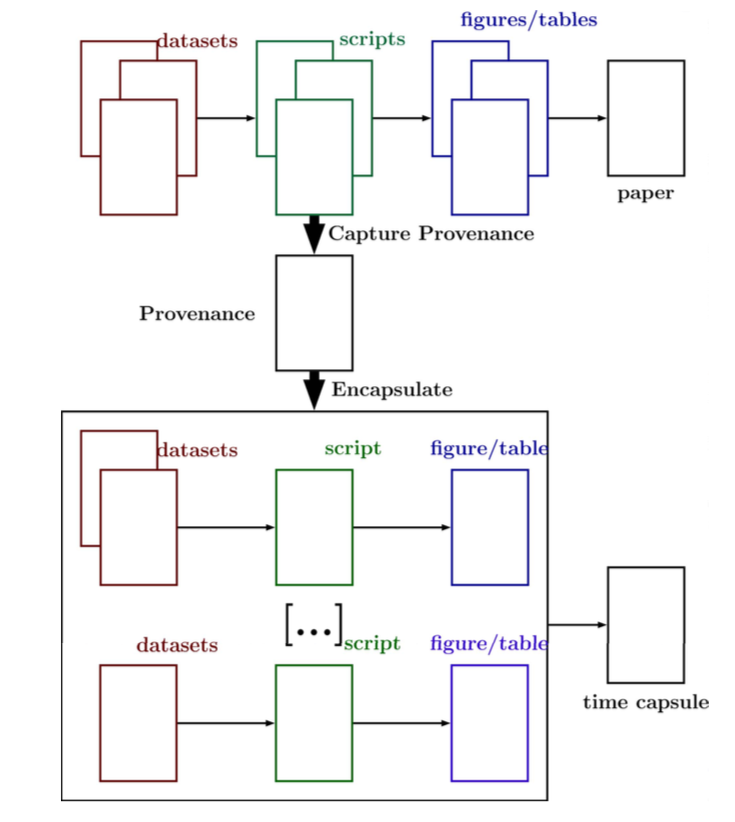 [Speaker Notes: Encapsulation creates a “capsule” based on a set of results (likely a subset) using data provenance.]
What is data provenance?
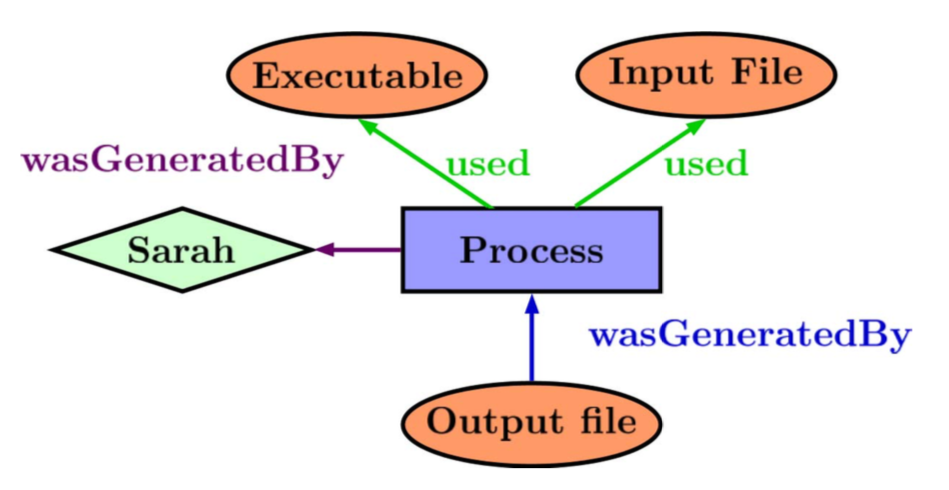 [Speaker Notes: Data provenance is a formal representation of a computational process that produced a result.]
Prov. Huh. What is it good for?
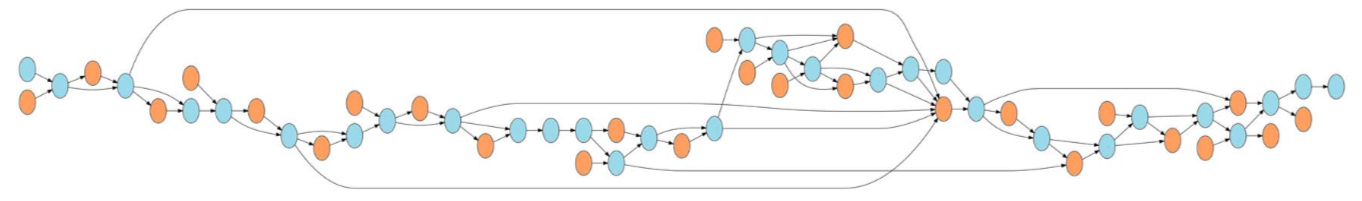 [Speaker Notes: For more complex analytical pipelines, provenance is a formal way to deal with the tangle of processes and data]
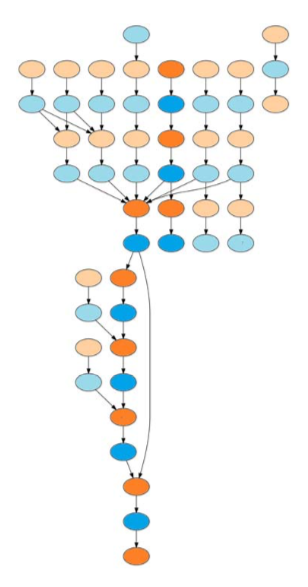 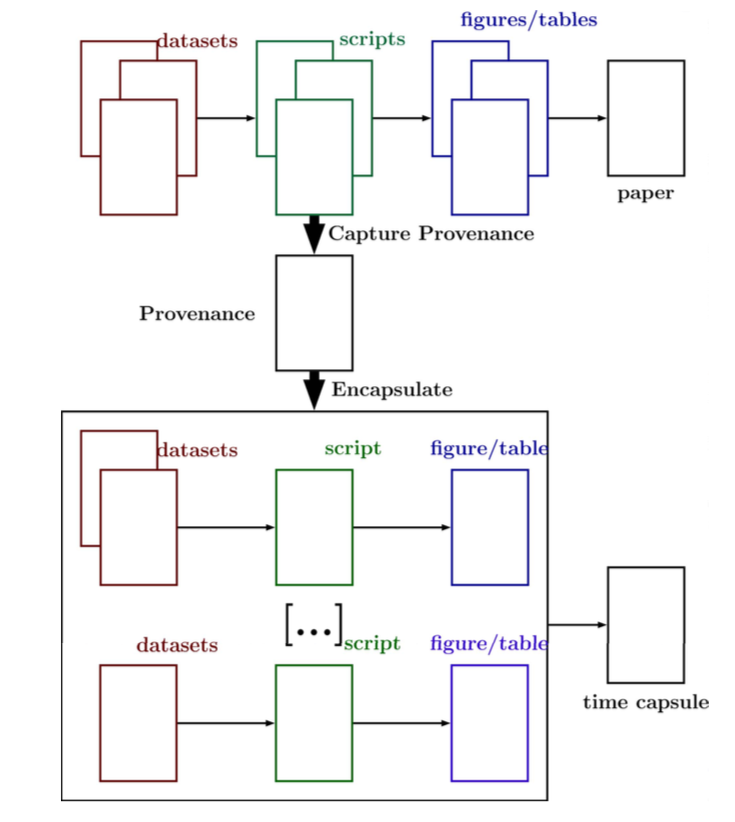 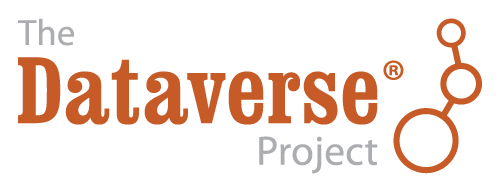 [Speaker Notes: Data provenance is used by encapsulator to 1) clean code by finding the essential code pathway, 2) locate and re-organize pathways and 3) get environment details (e.g. libraries).]
Future Work
Challenges: domain-specific environments, improved code cleaning (Rclean), Capsule OS (Linux), nondeterminism
Testing Dataverse products
Integration with IDEs (RStudio)
Container Support (e.g. Docker)

Email: matthewklau@fas.harvard.edu 
Github: MKLau
This work was supported by NSF grants SSI-1450277 (End-to-End Provenance) and ACI-1448123 (Citation++).

More details about those projects are available at https://projects.iq.harvard.edu/provenance-at-harvard.